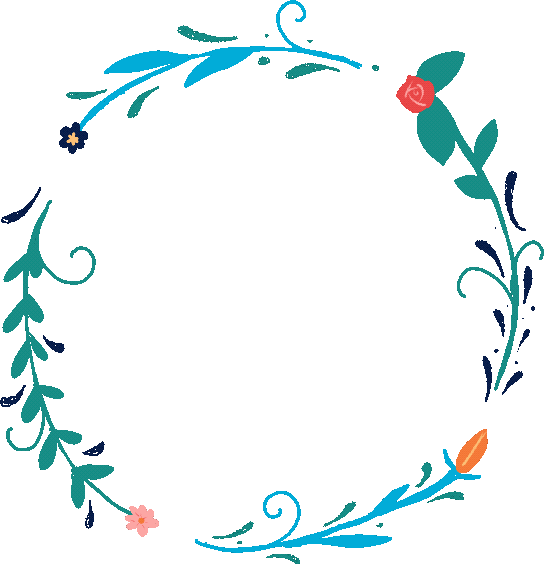 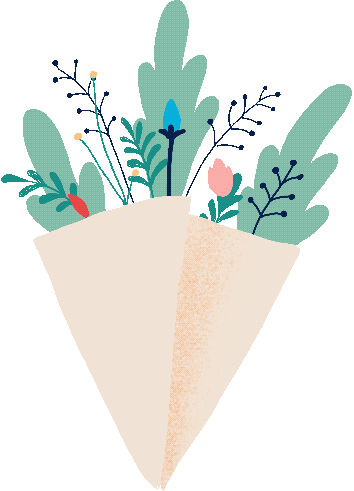 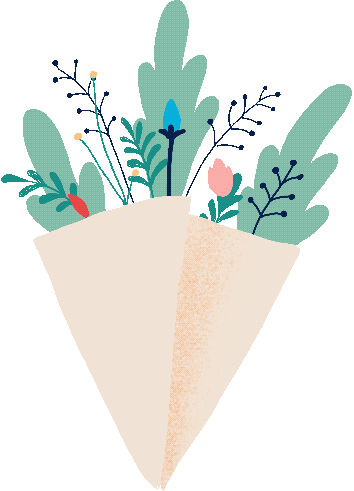 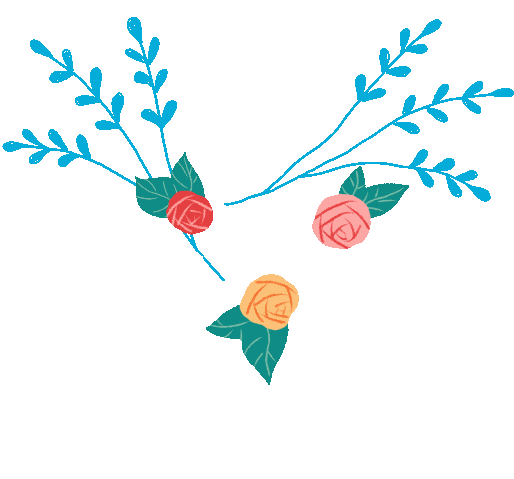 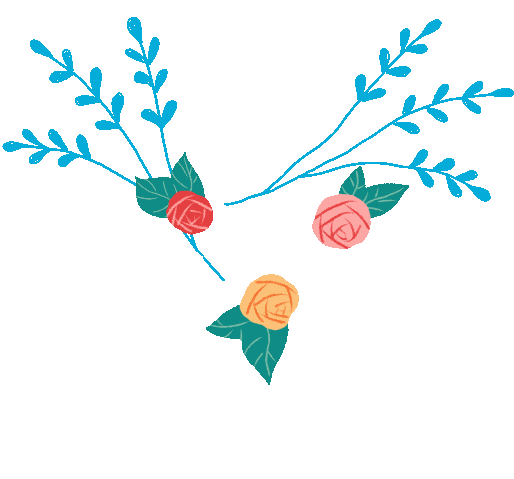 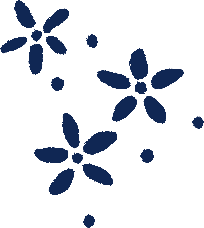 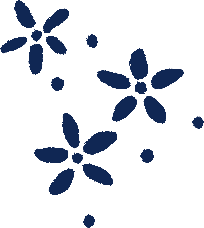 CHÀO MỪNG 
CÁC EM ĐẾN VỚI TIẾT HỌC
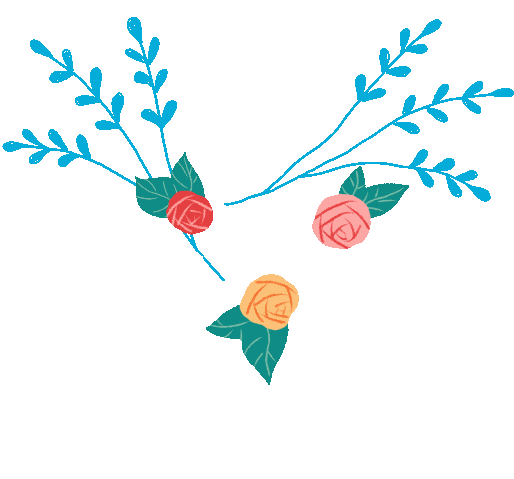 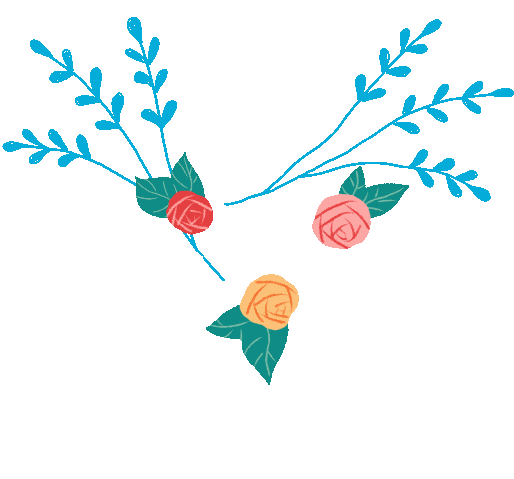 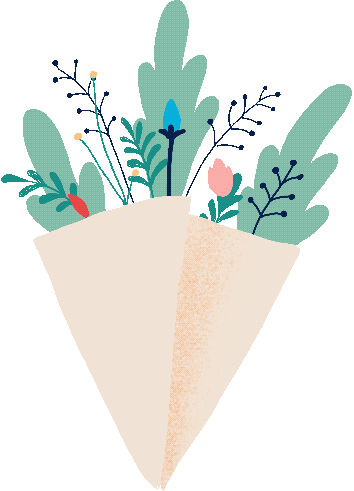 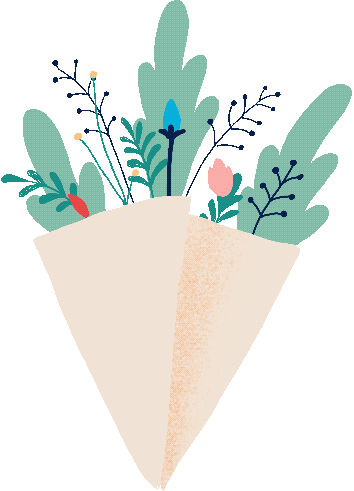 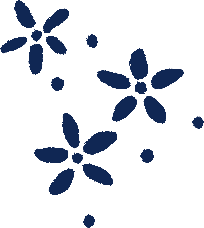 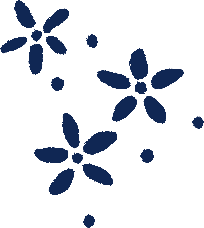 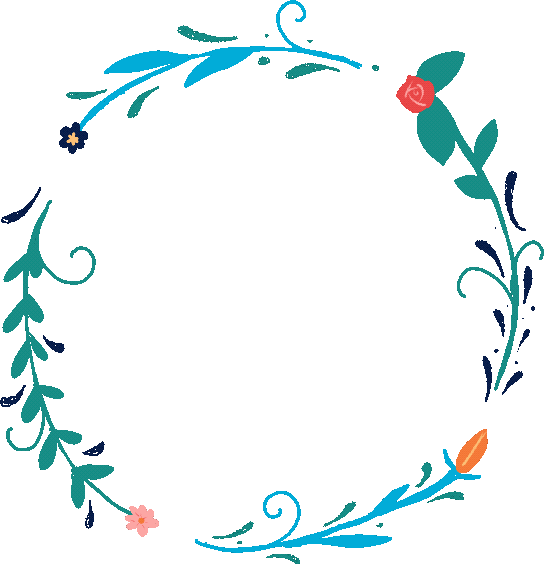 CHỦ ĐỀ F
GIẢI QUYẾT VẤN ĐỀ VỚI SỰ TRỢ GIÚP CỦA MÁY TÍNH
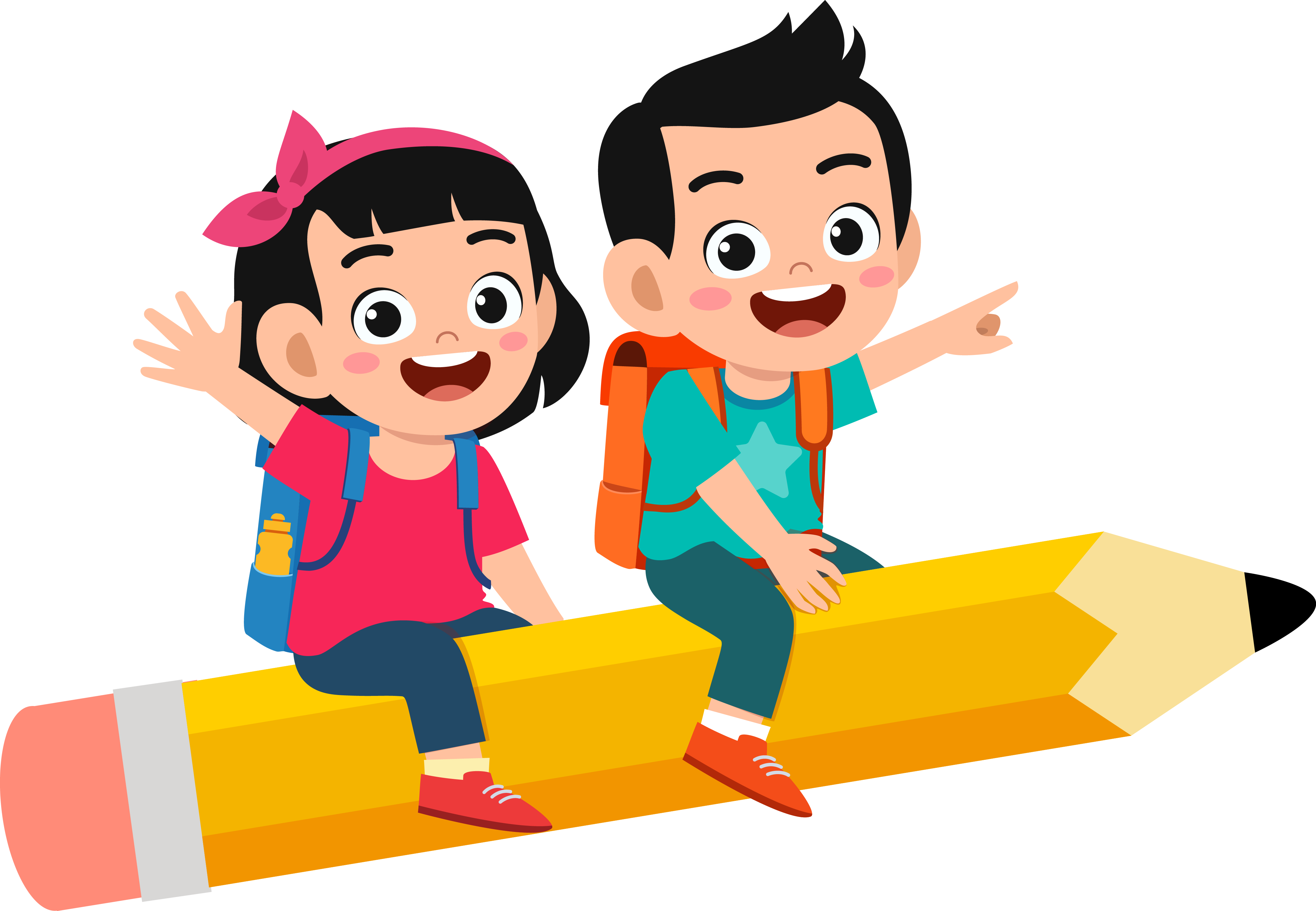 CẤU TRÚC LẶP 
LIÊN TỤC
Bài 13
Người dậy: Đỗ Hoài long
Mục tiêu
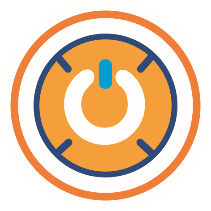 Nêu được ví dụ cụ thể mô tả cấu trúc lặp liên tục. 
Sử dụng được cấu trúc điều khiển này trong chương trình Scratch đơn giản.
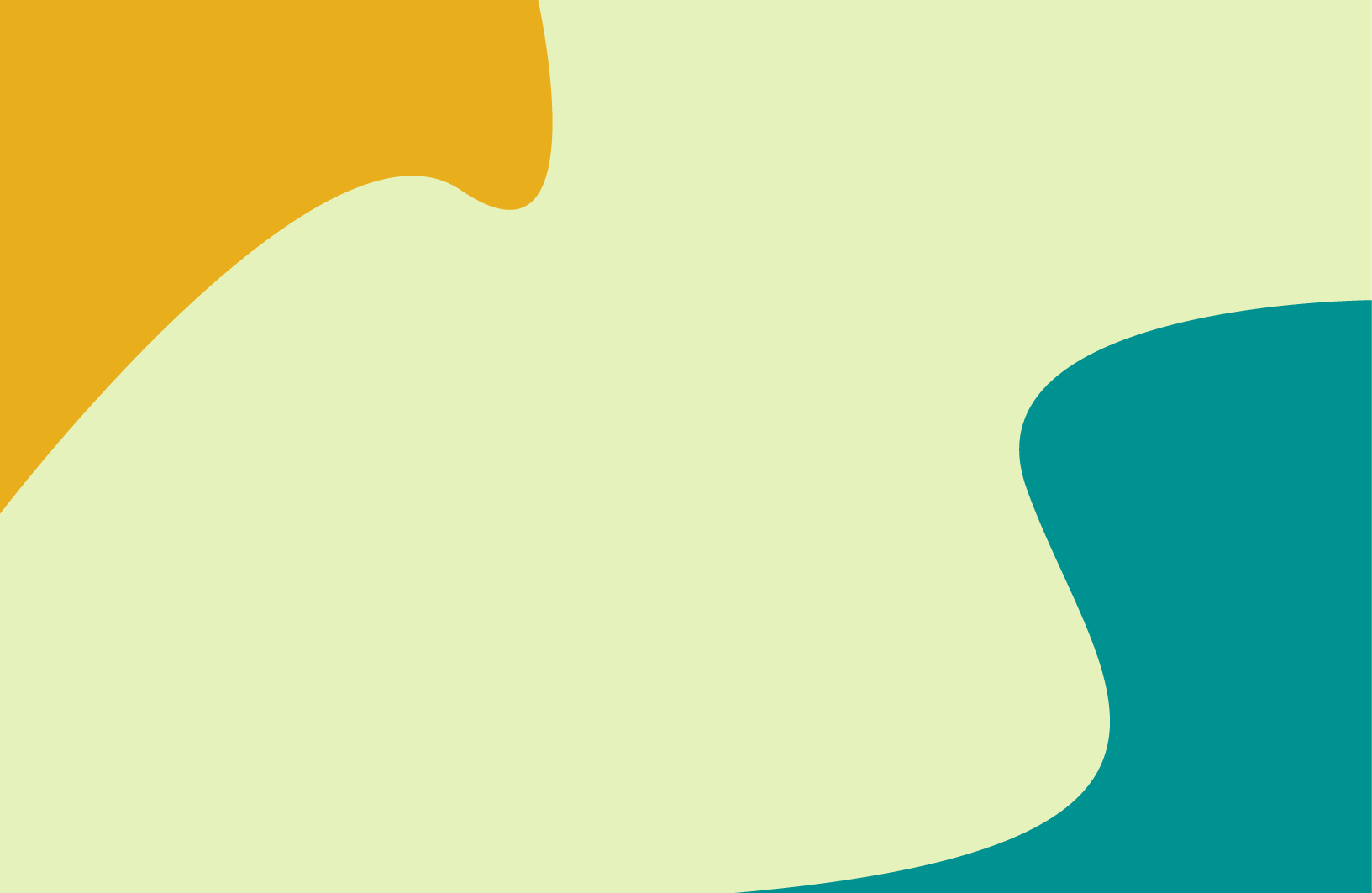 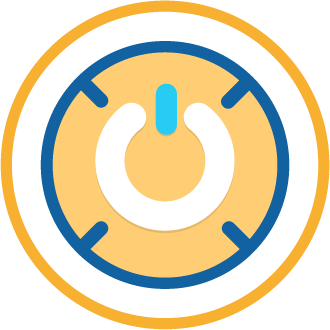 MỞ ĐẦU
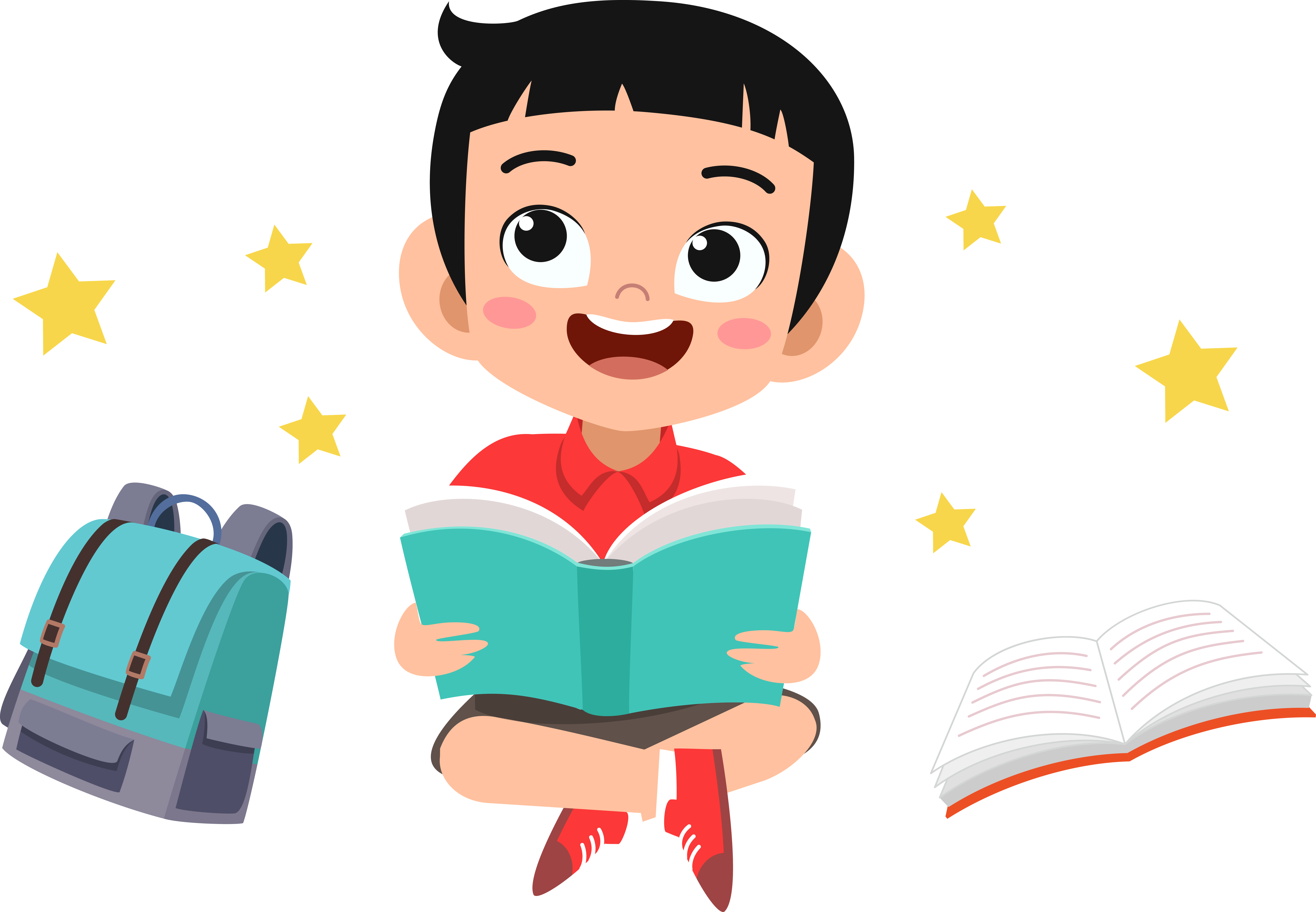 Mở Đầu
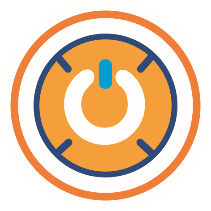 Quan sát một cảnh dưới biển:
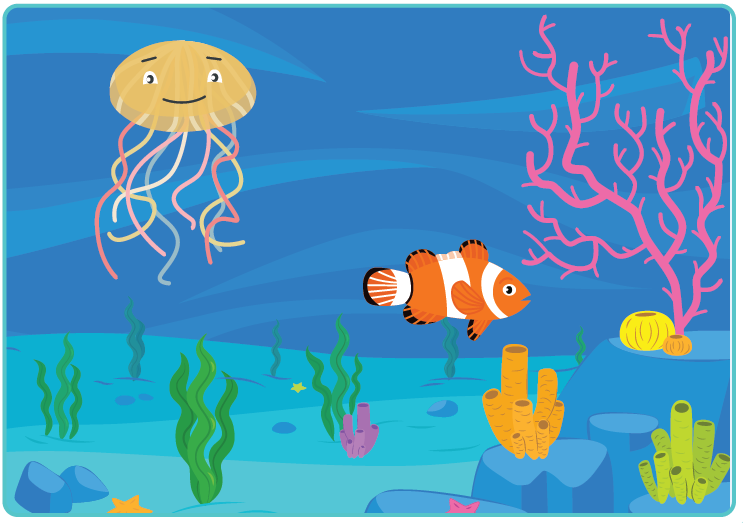 Có thể lập trình cho
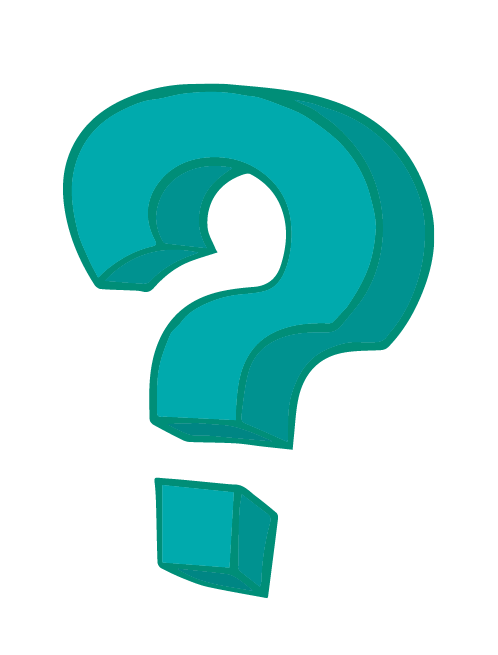 bạn cá và bạn sứa
bơi lội được không?
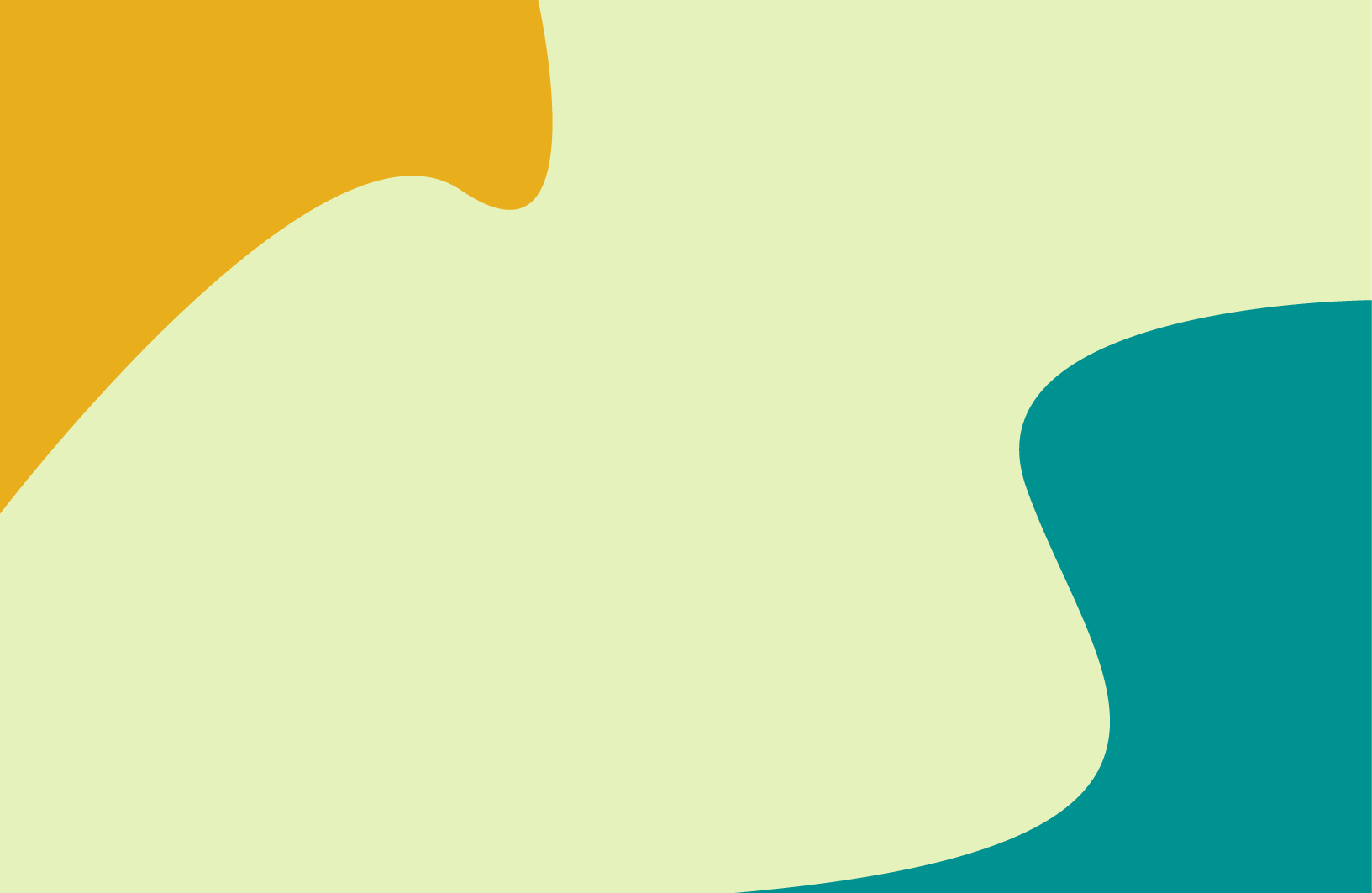 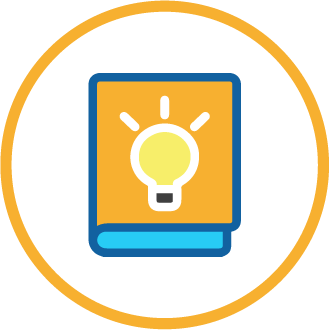 KHÁM PHÁ
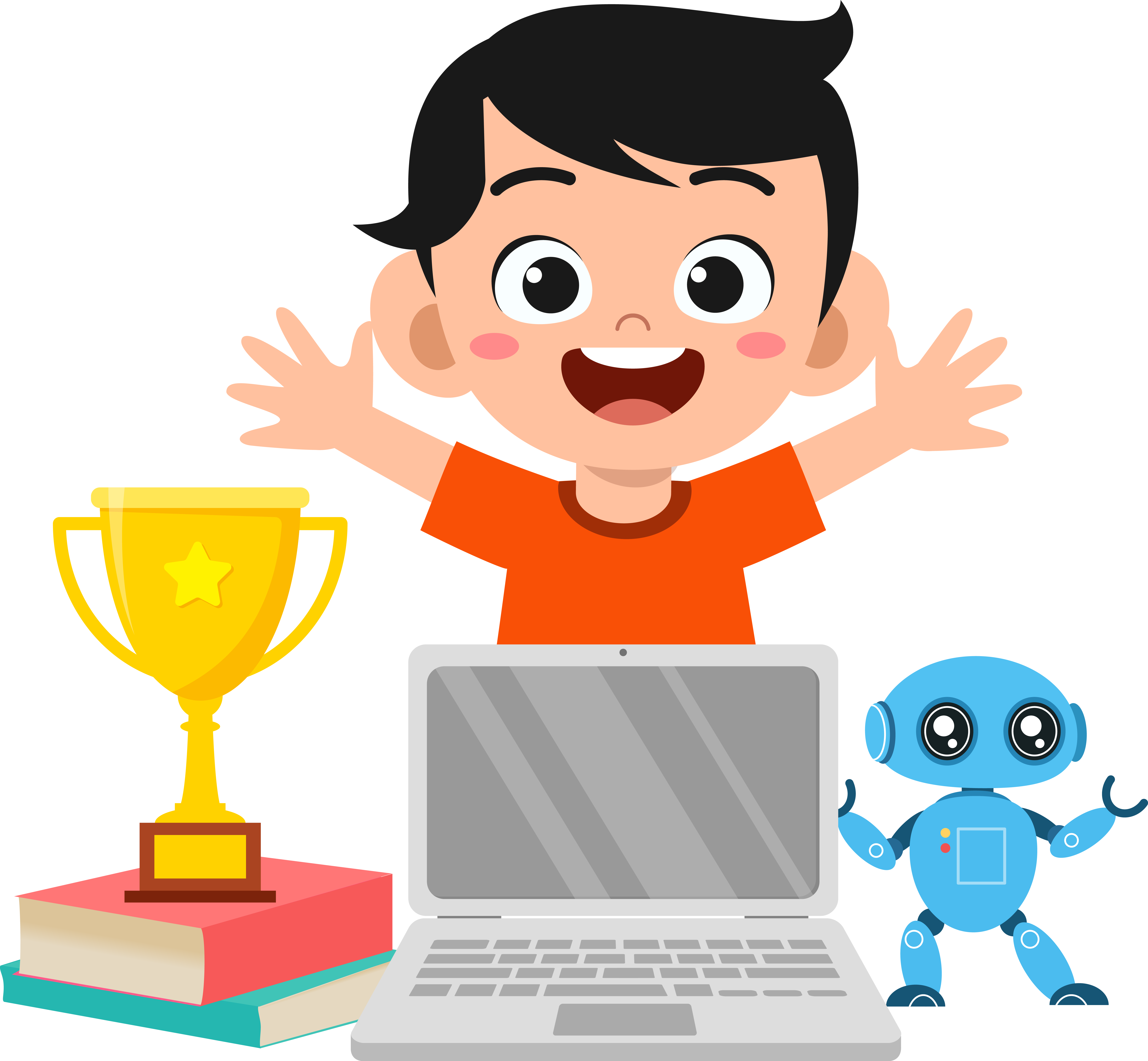 Khám Phá
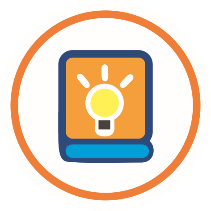 1. Tạo phông nền cảnh dưới biển
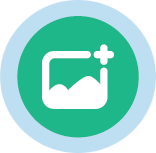  bảng Chọn một Phông nền;
 Màn hình phông nền dưới nước;
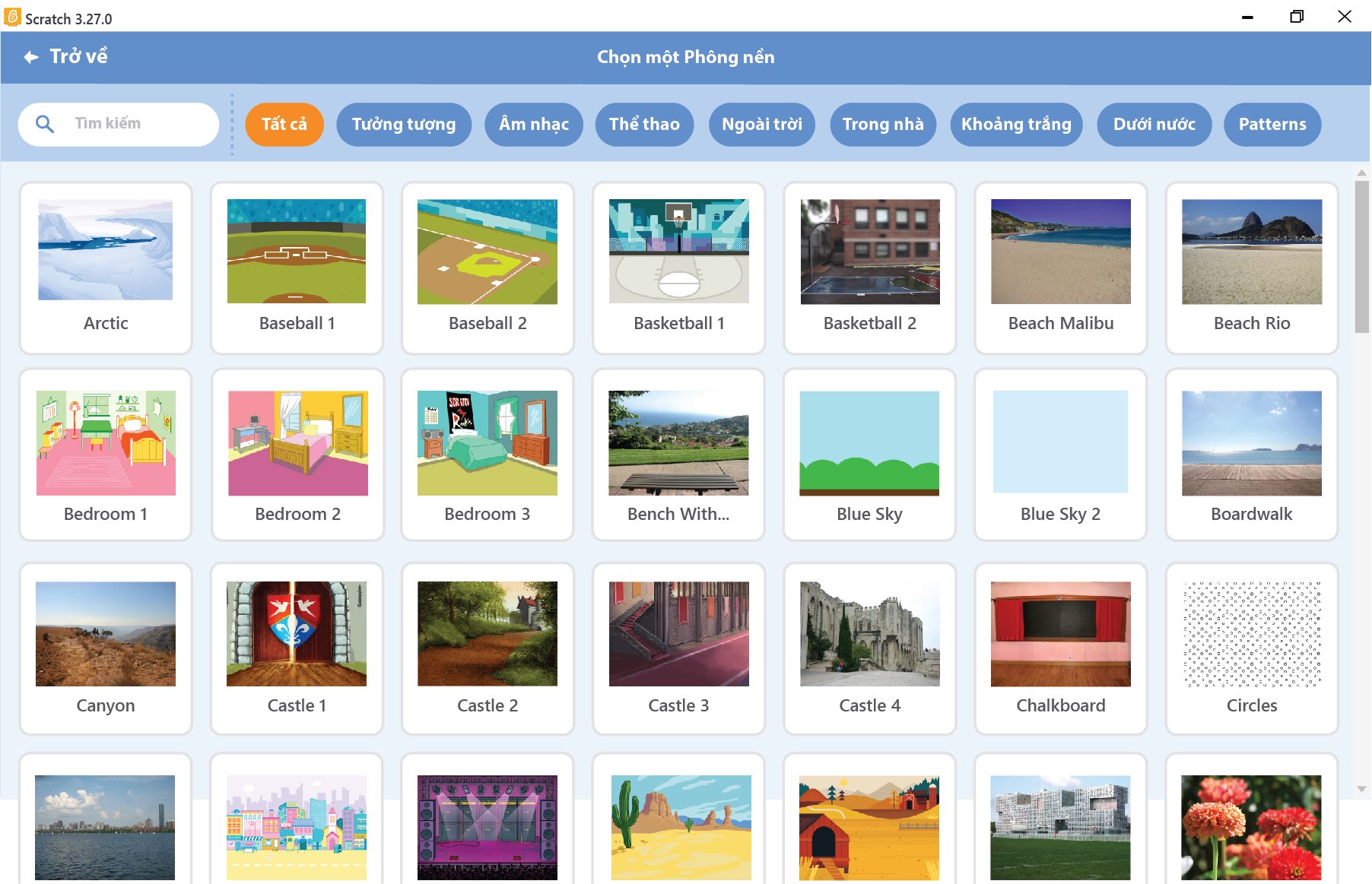 Nháy chuột vào nút
1
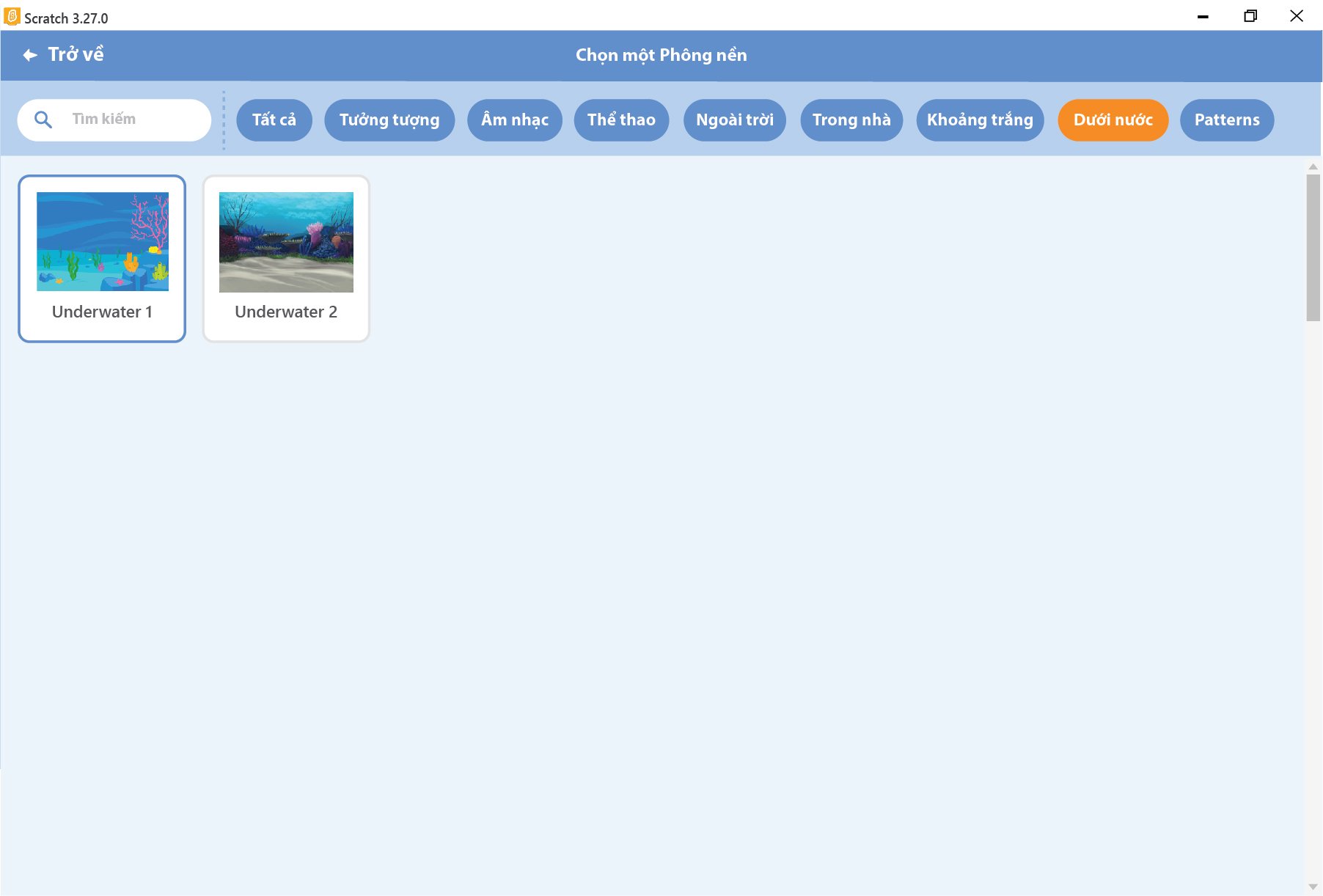 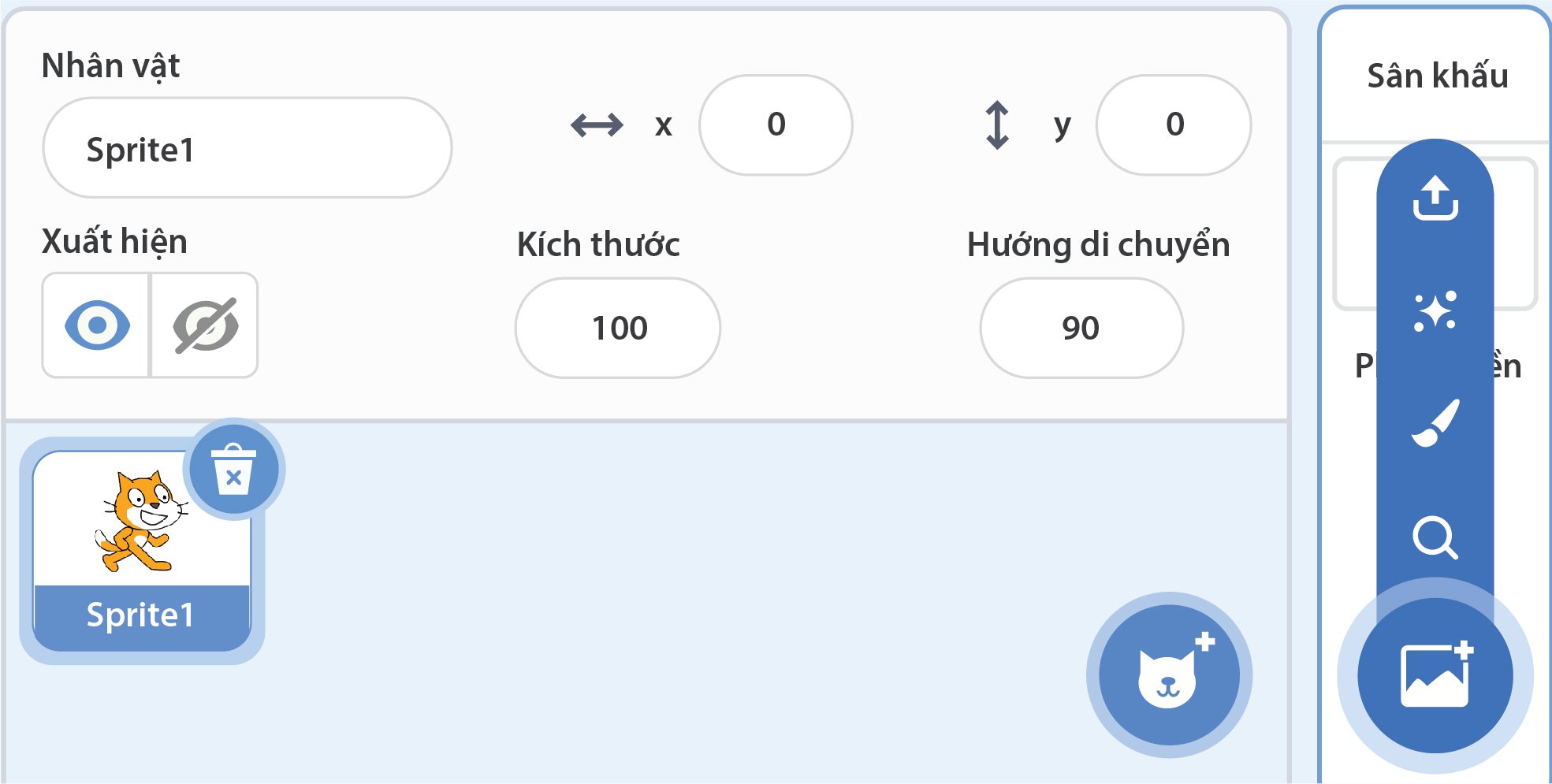 2
Chọn mục Dưới nước
Chọn một phông nền, ví dụ Underwater 1.
2
3
3
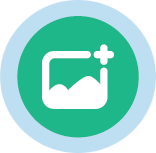 Chọn một Phông nền
1
Khám Phá
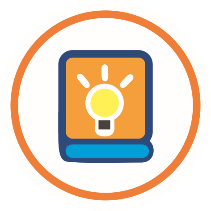 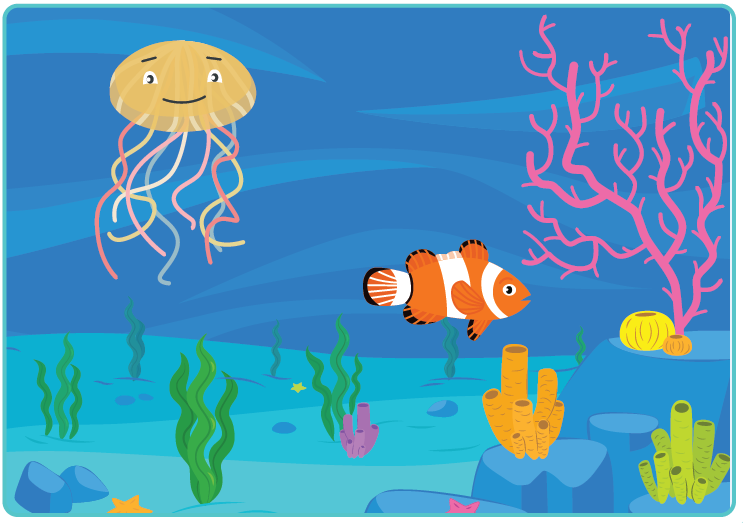 2. Chọn nhân vật cá và sứa
HOẠT ĐỘNG NHÓM
Hãy thay chú mèo bằng bạn cá và bạn sứa
Xoá nhân vật chú mèo;
Chọn nhân vật (bạn cá, bạn sứa);
1
4
Nháy chuột vào
Chọn mục Động vật
3
2
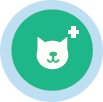  bảng chọn các nhân vật;
 màn hình nhân vật động vật;
Khám Phá
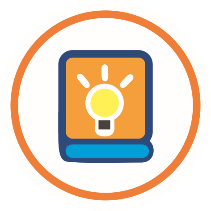 3. Lập trình cho nhân vật cá và sứa
a) Lập trình cho nhân vật cá (chọn nhân vật cá)
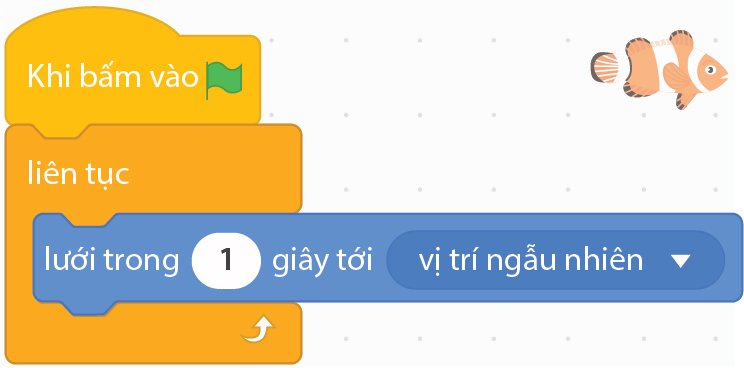 HOẠT ĐỘNG NHÓM
Hãy lập trình cho bạn cá
Khám Phá
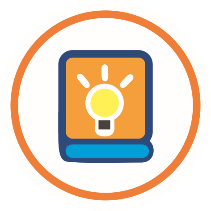 3. Lập trình cho nhân vật cá và sứa
b) Lập trình cho nhân vật sứa (chọn nhân vật sứa)
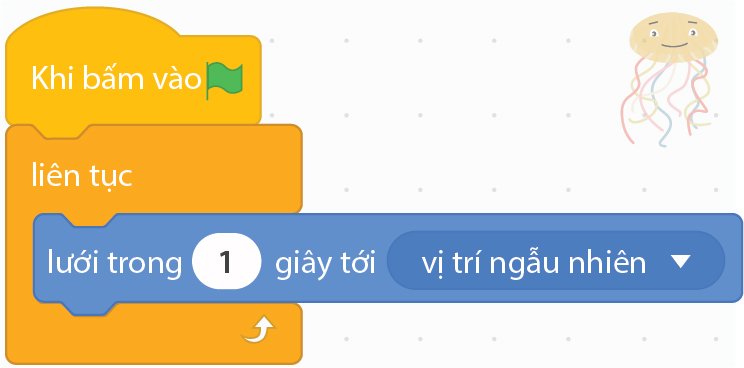 HOẠT ĐỘNG NHÓM
Hãy lập trình cho bạn sứa
Khám Phá
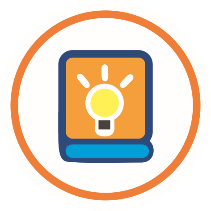 3. Lập trình cho nhân vật cá và sứa
c) Chạy thử chương trình
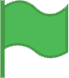 để chạy thử chương trình;
Nháy chuột vào nút
1
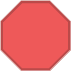 để dừng chương trình.
Nháy chuột vào nút
2
Khám Phá
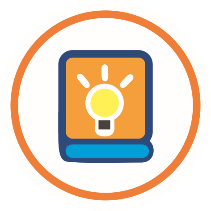 3. Lập trình cho nhân vật cá và sứa
d) Điều chỉnh tốc độ di chuyển
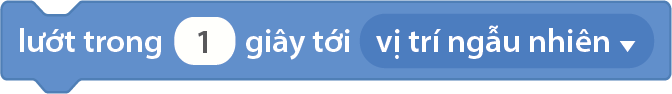  sẽ làm thay đổi tốc độ di chuyển của nhân vật.
Thay đổi số
Khám Phá
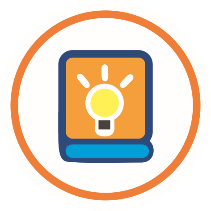 3. Lập trình cho nhân vật cá và sứa
e) Lưu tệp chương trình
Lưu tệp chương trình với tên Ca va Sua.
Chương trình Ca va sua, lệnh 
được lặp lại liên tục (không dừng lại)  chương trình có cấu trúc lặp liên tục. 
Trong cấu trúc lặp liên tục, công việc được thực hiện lặp liên tục.
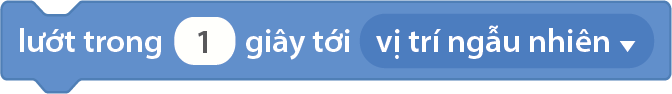 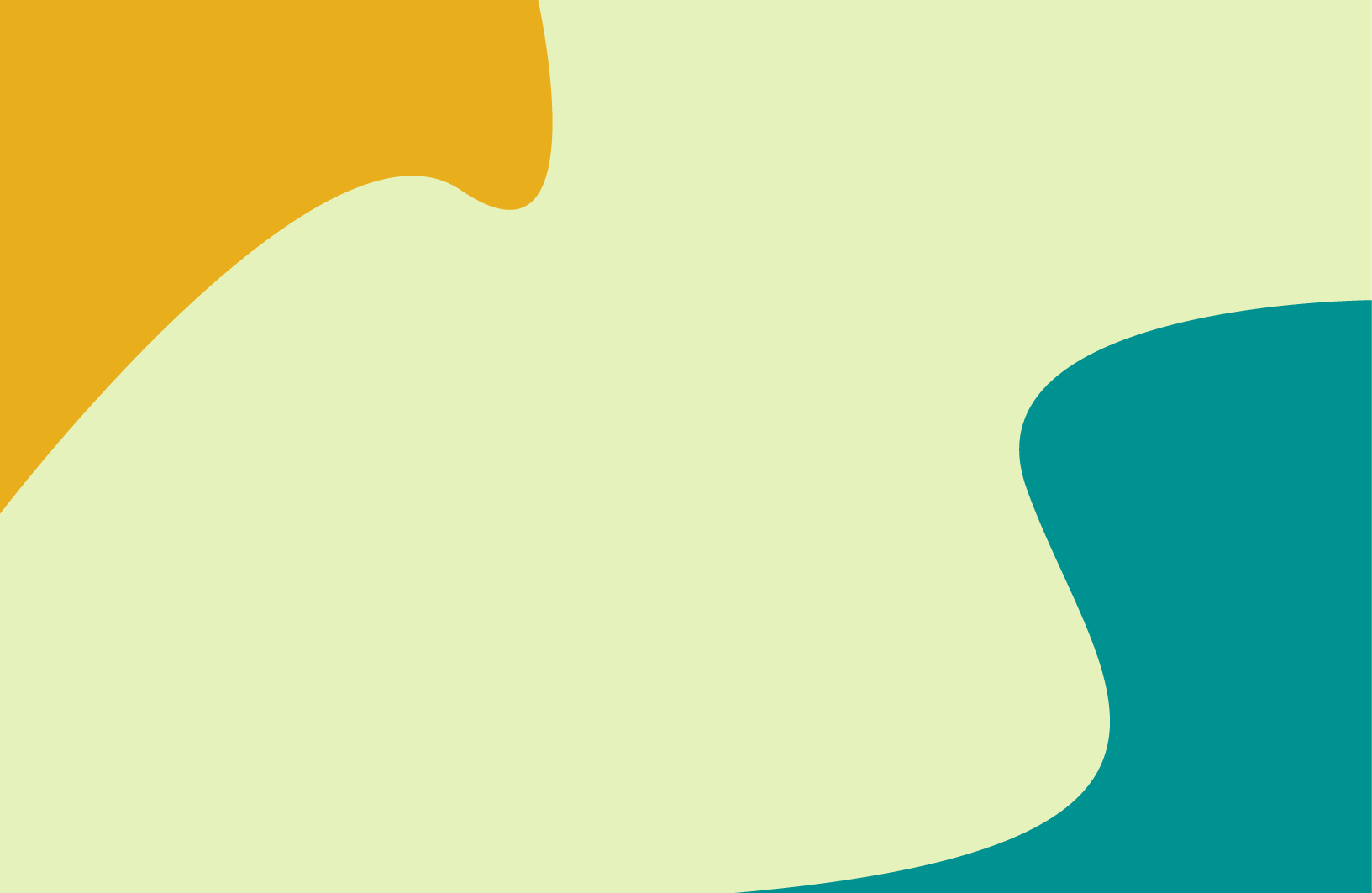 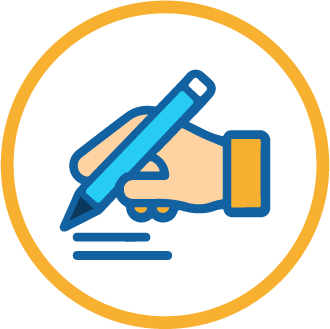 LUYỆN TẬP
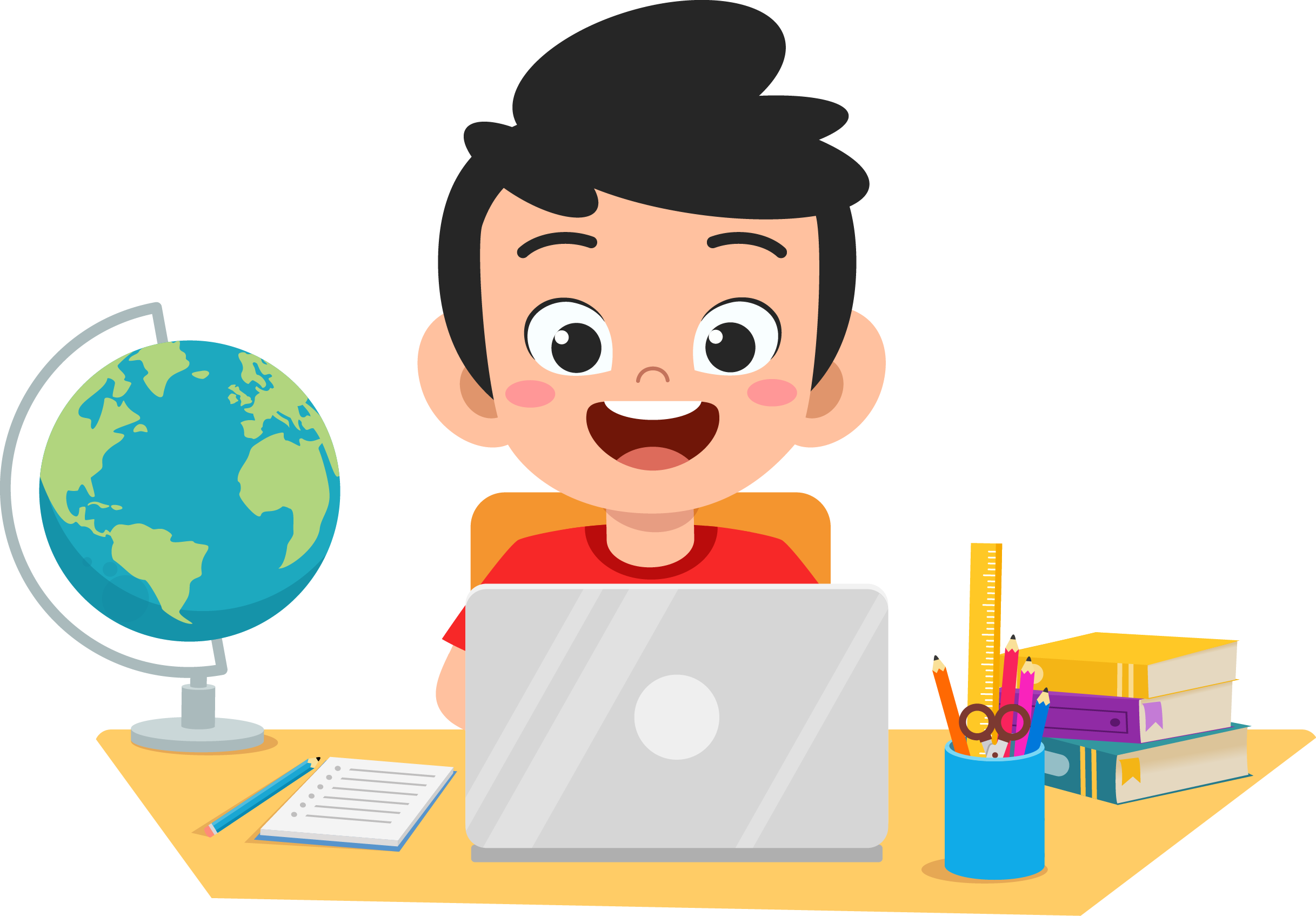 Luyện tập
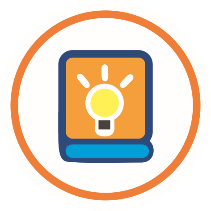 1. An thêm vào chương trình Ca va Sua nhân vật cua
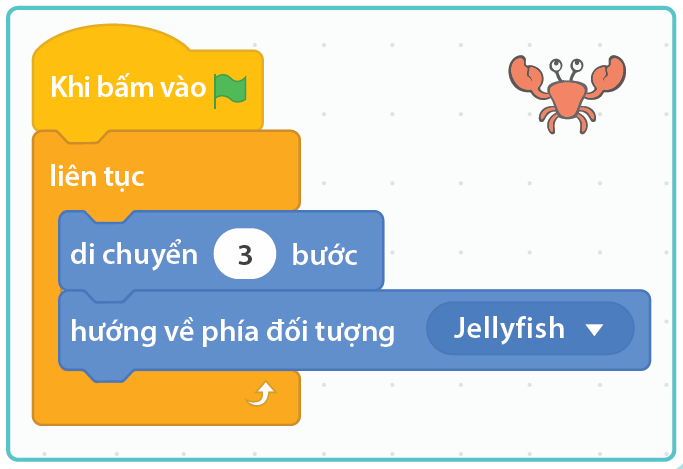 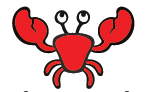 Và viết chương trình điều khiển nhân vật này như Hình bên.
a) Giải thích ý nghĩa các câu lệnh.
b) Lập chương trình giống An, chạy thử và quan sát kết quả.
Luyện tập
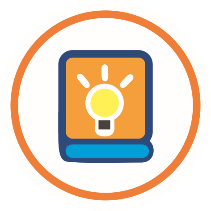 2. Điều chỉnh chương trình vừa lập theo yêu cầu sau:
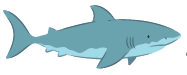 a) Thêm vào sân khấu nhân vật cá mập
b) Lập chương trình cho nhân vật cá mập di chuyển đuổi theo nhân vật cua.
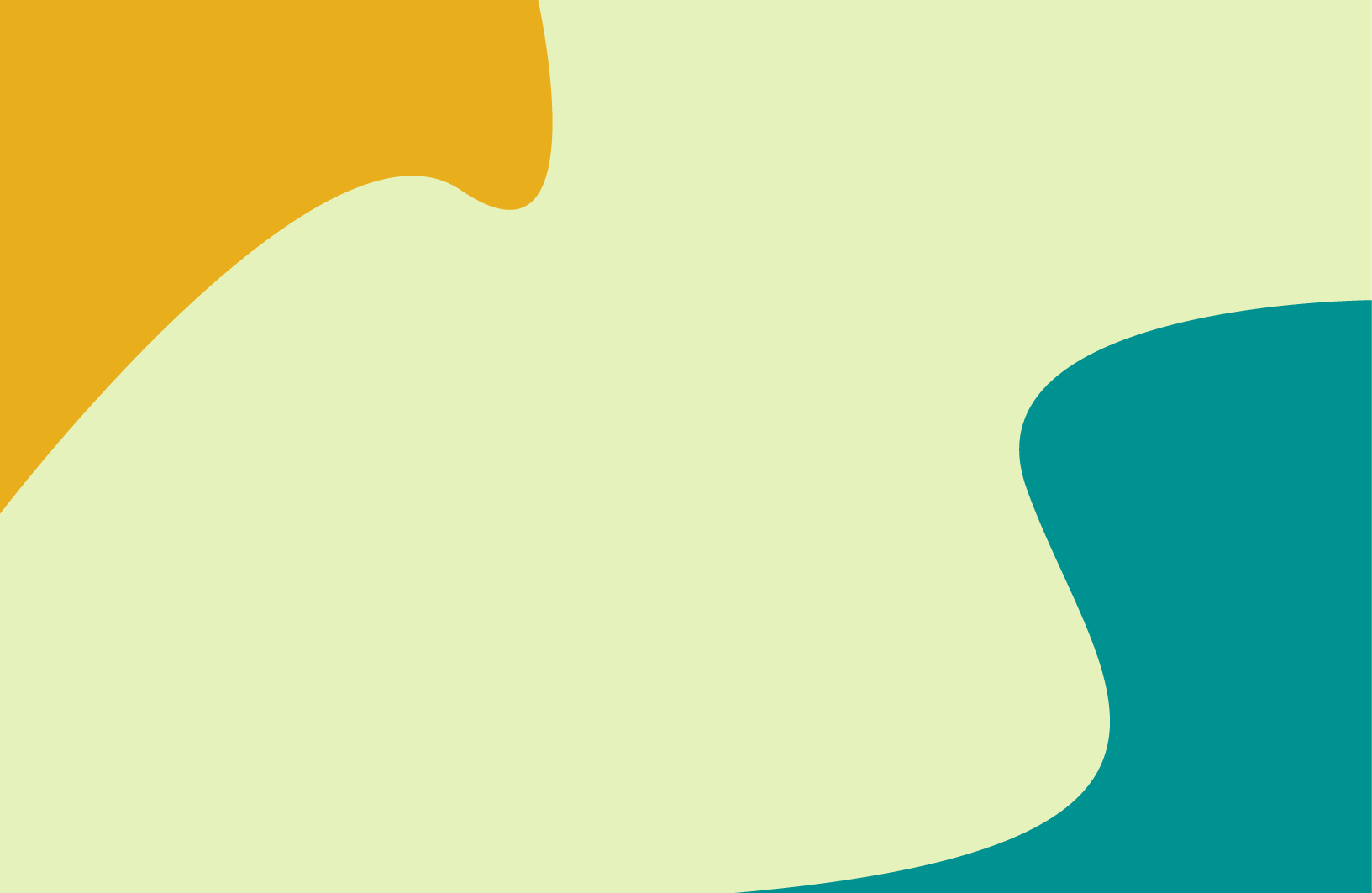 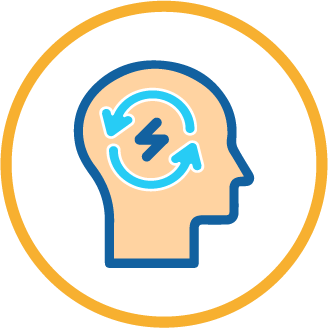 VẬN DỤNG
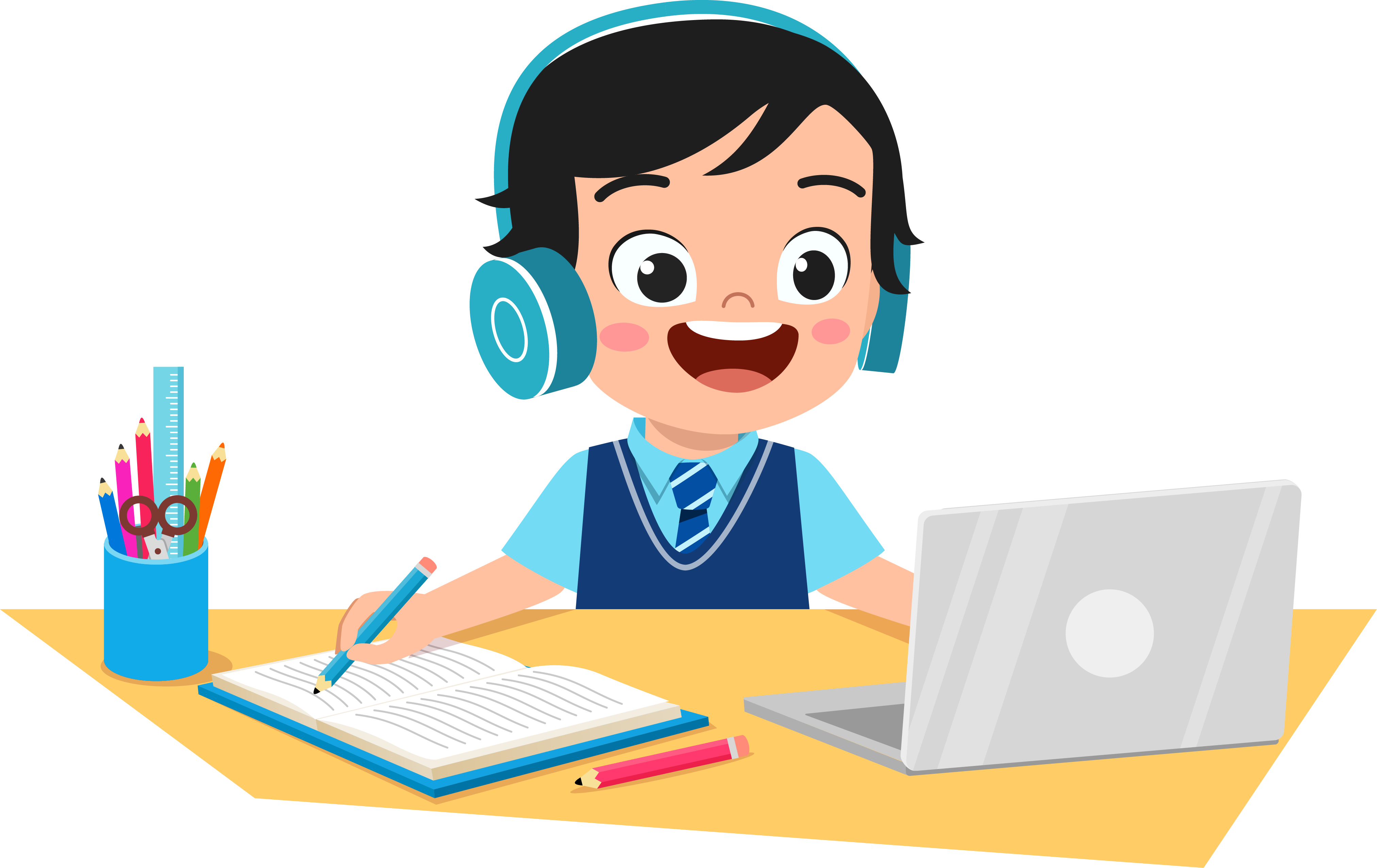 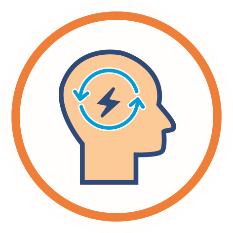 Vận dụng
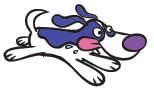 Lập chương trình điều khiển nhân vật cún
di chuyển qua lại trong một căn phòng
vừa chạy vừa sủa “gâu gâu!”.
GỢI Ý
- Chọn phông nền cảnh một căn phòng, thay nhân vật mèo bằng nhân vật cún.
- Sử dụng các lệnh di chuyển và phát âm thanh hợp lí.
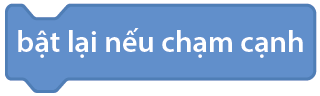 - Sử dụng lệnh
để nhân vật cún đổi
hướng di chuyển khi chạm cạnh sân khấu.
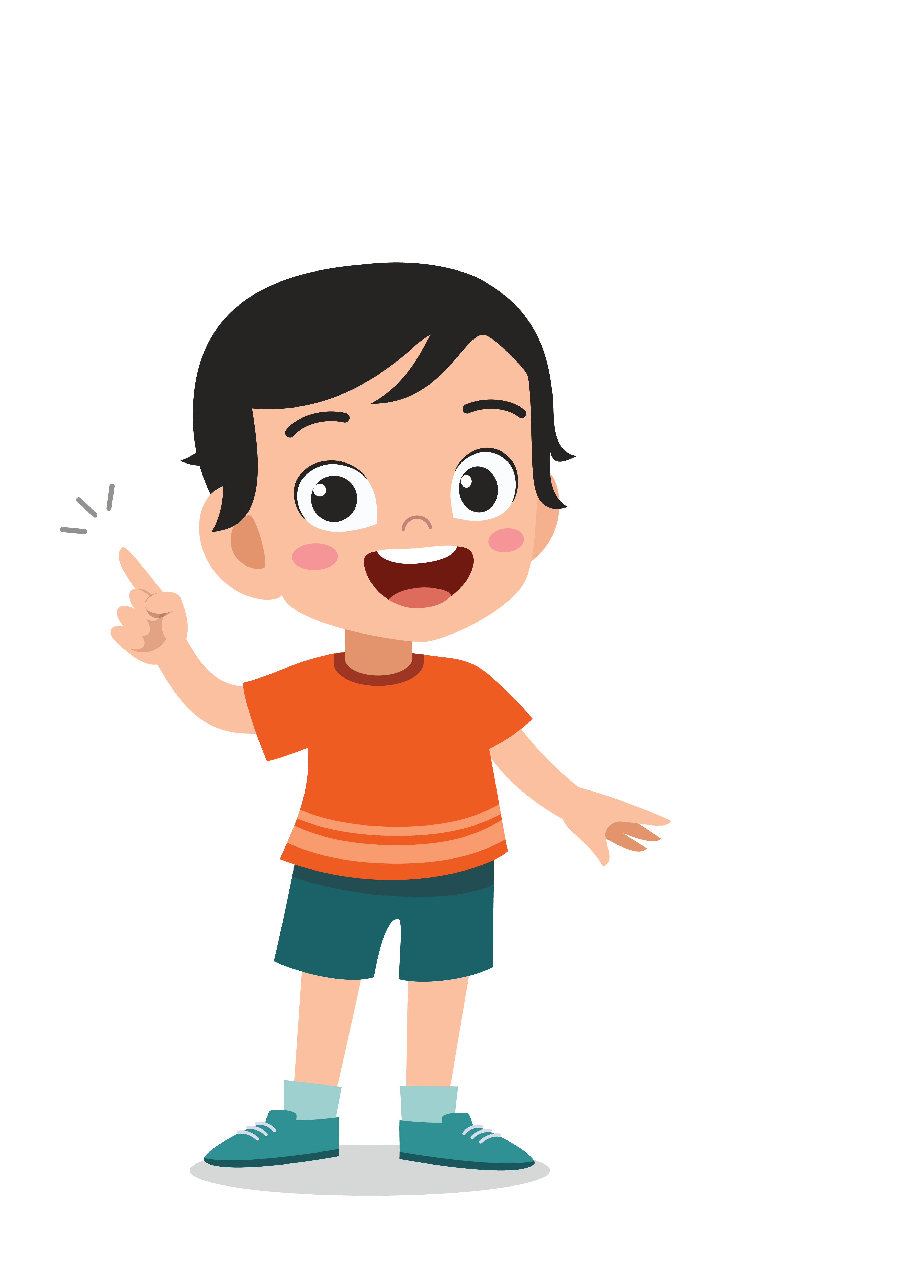 Điều em cần nhớ
Trong cấu trúc lặp liên tục, công việc được thực hiện lặp liên tục không dừng lại.
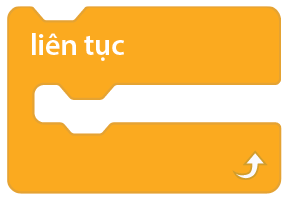 Lệnh                      thực hiện lặp lại liên tục khối lệnh nằm trong lệnh lặp.